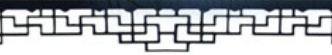 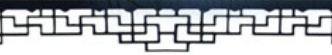 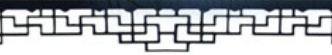 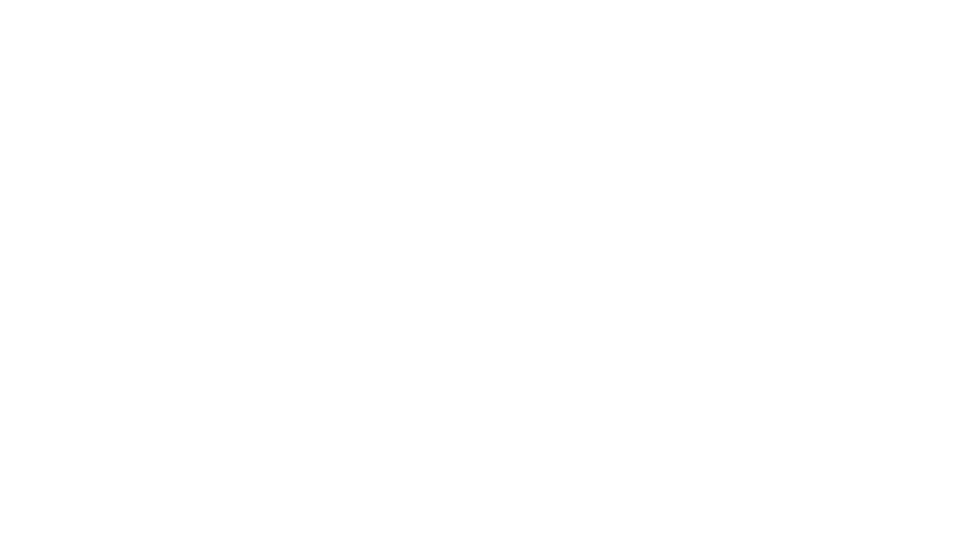 《伤寒论》脉诊法的理论基础和临床运用 

广西中医药大学附属瑞康医院 针灸科

陈芒华 副主任医师
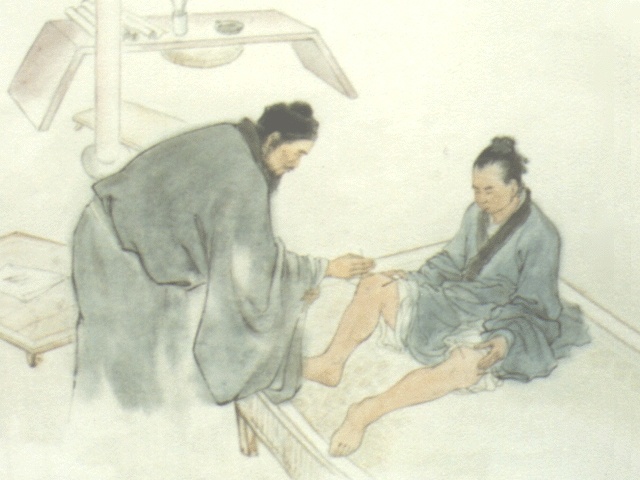 [Speaker Notes: 素材天下 sucaitianxia.com]
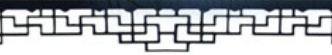 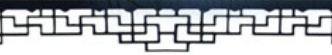 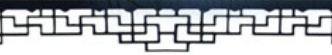 自序
象
本次解析
观其脉证
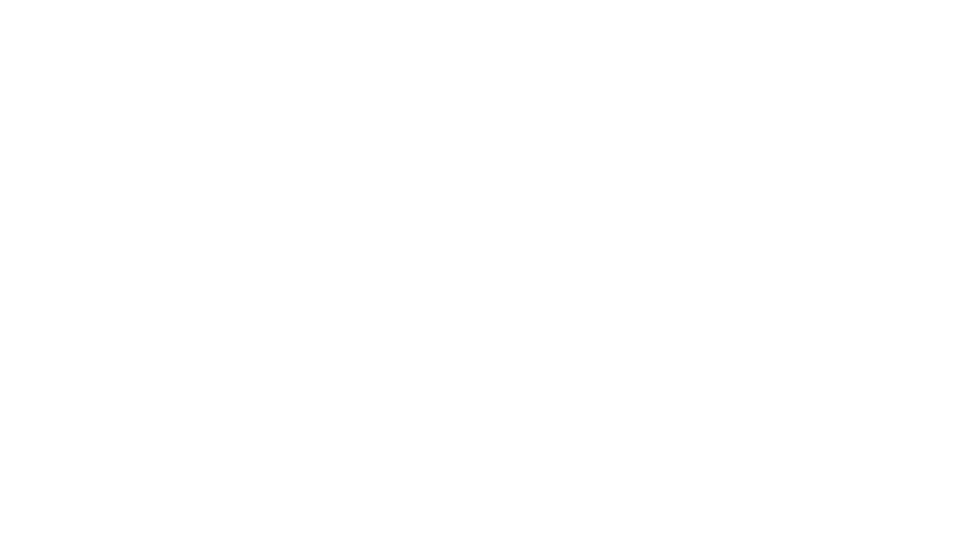 如何诊脉
[Speaker Notes: 素材天下 sucaitianxia.com]
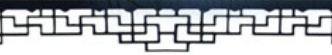 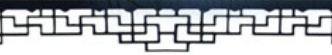 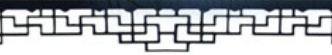 自序
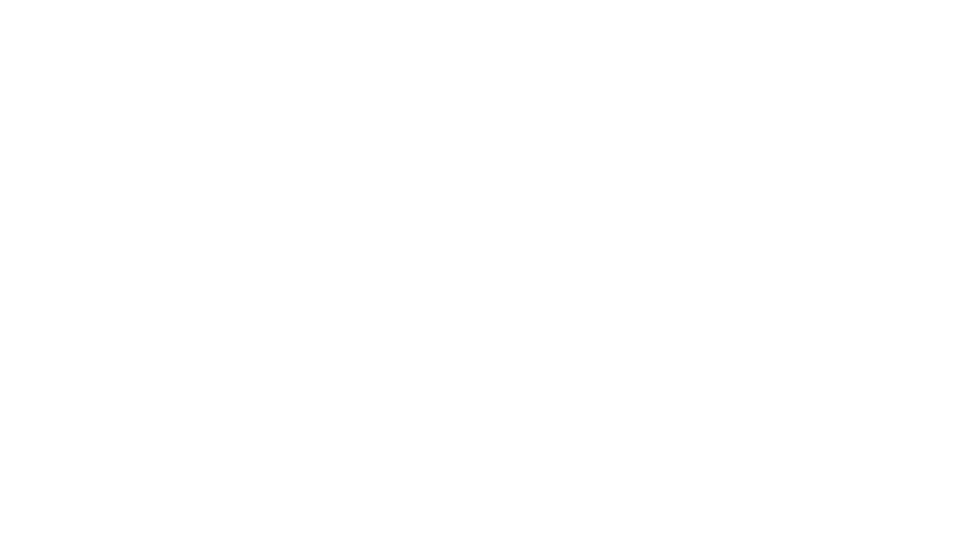 [Speaker Notes: 素材天下 sucaitianxia.com]
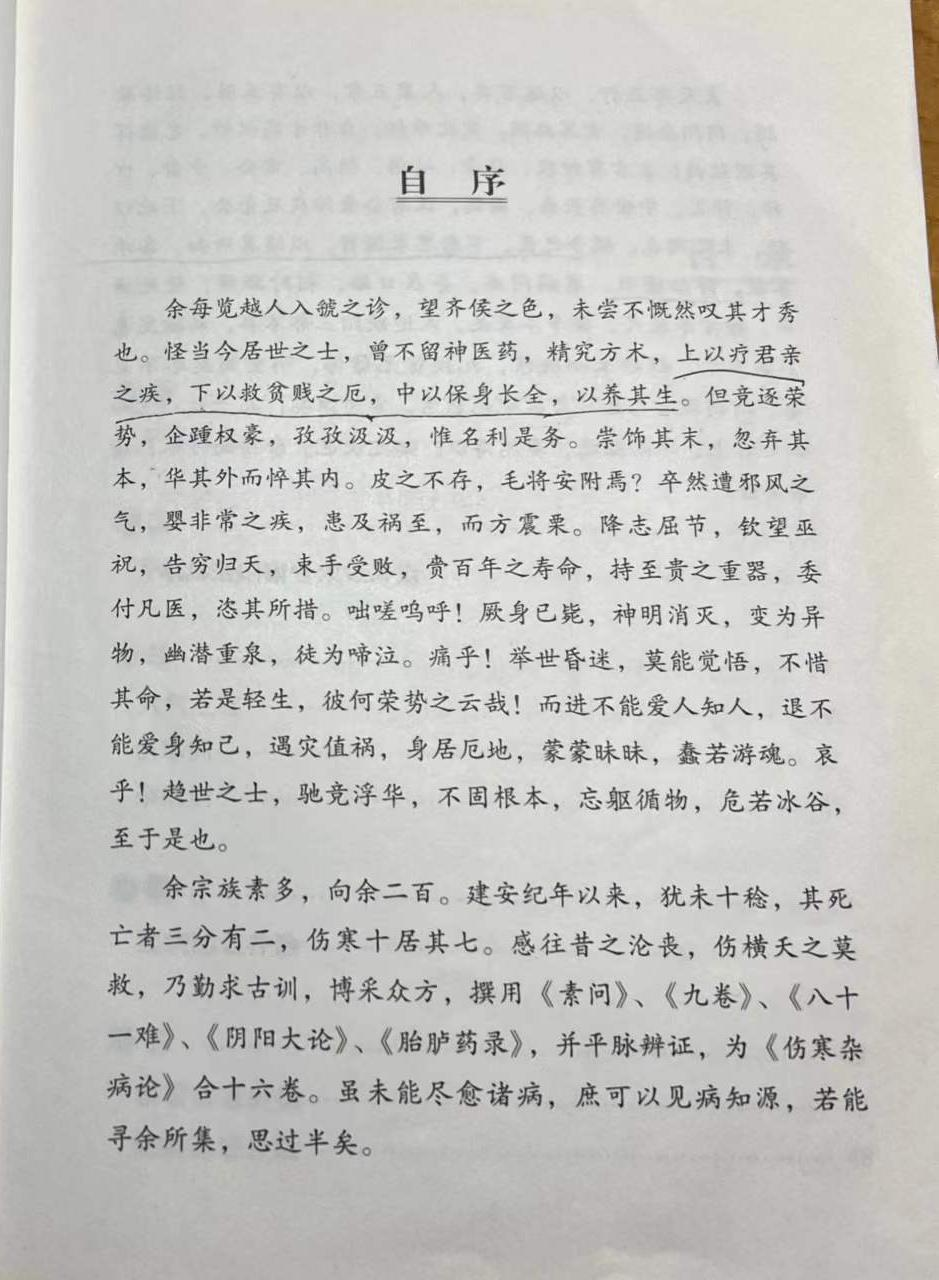 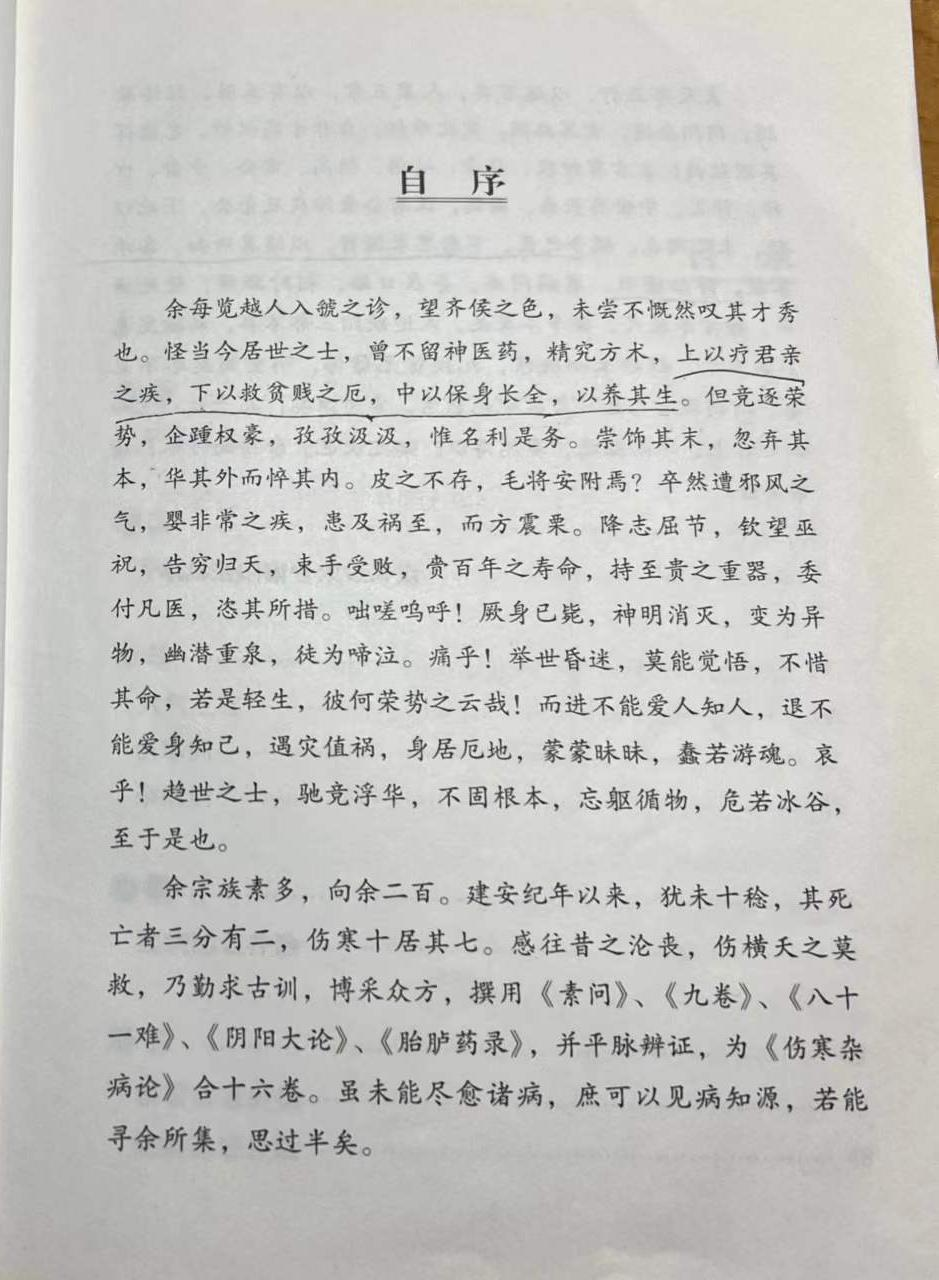 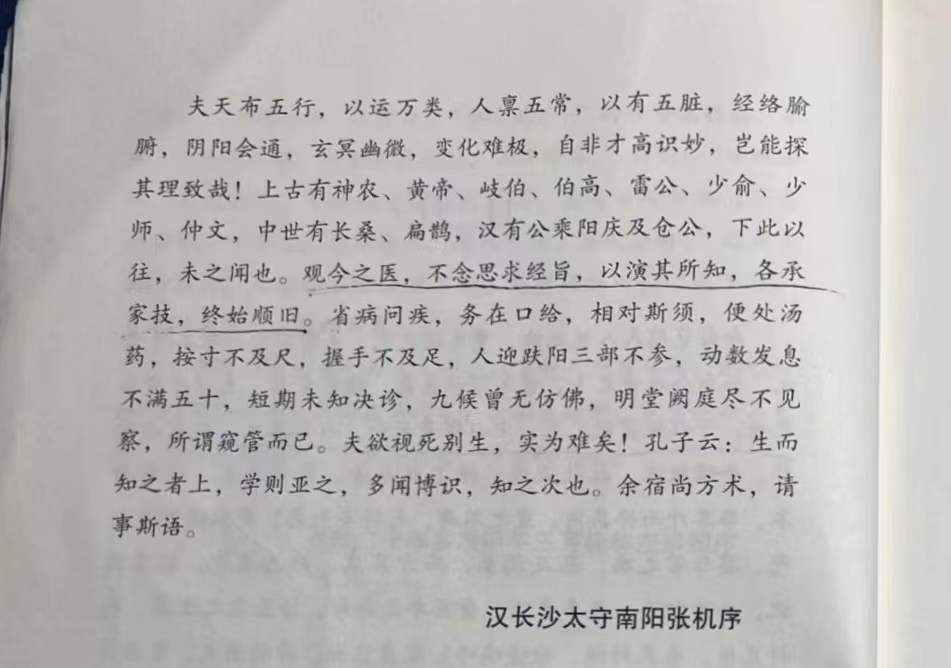 2.观今之医，不念思求经旨，以演其所知；各承家技，终始顺旧，省疾问病，务在口给，相对斯须，便处汤药；按寸不及尺，握手不及足；人迎趺阳，三部不参；动数发息，不满五十；短期未知决诊，九候曾无仿佛；明堂厥庭，尽不见察，所谓窥管而已。夫欲视死别生，实为难矣！
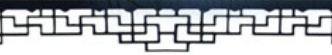 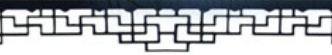 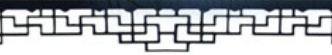 象
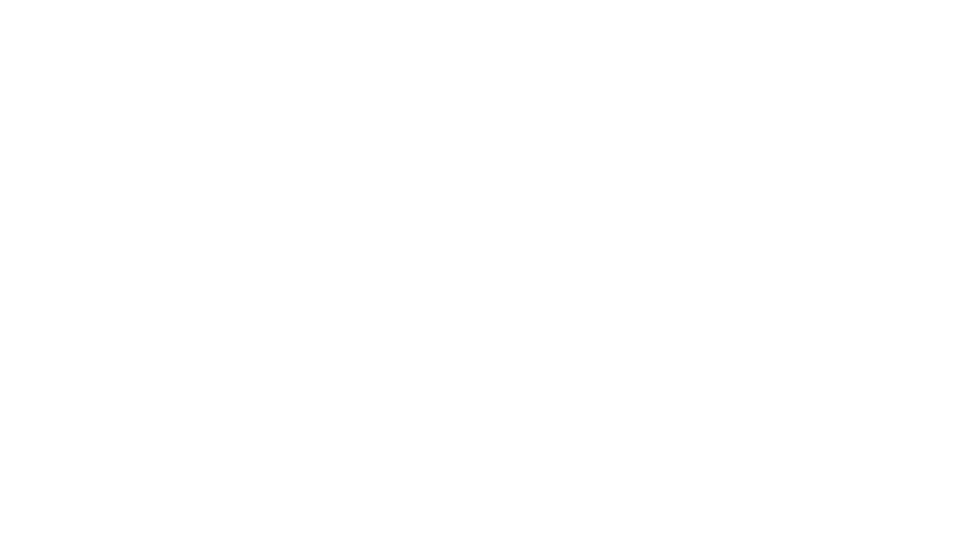 [Speaker Notes: 素材天下 sucaitianxia.com]
象文字
   象文化
   象文明（象思维）
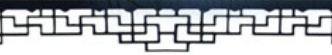 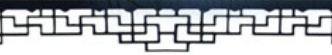 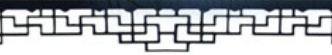 观其脉证
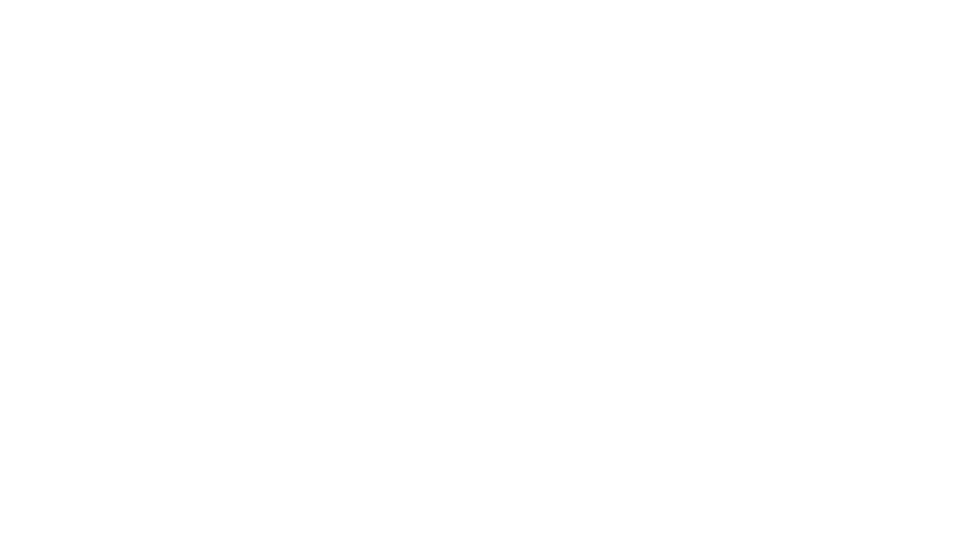 [Speaker Notes: 素材天下 sucaitianxia.com]
太阳病三日，已发汗，若吐、若下、若温针，仍不解者，此为坏病，桂枝不中与之也。观其脉症，知犯何逆，随证治之。桂枝本为解肌，若其人脉浮紧，发热汗不出者，不可与之也。常须识此，勿令误也。
——《伤寒杂病论》卷第二
辨太阳病脉证并治（上）第五
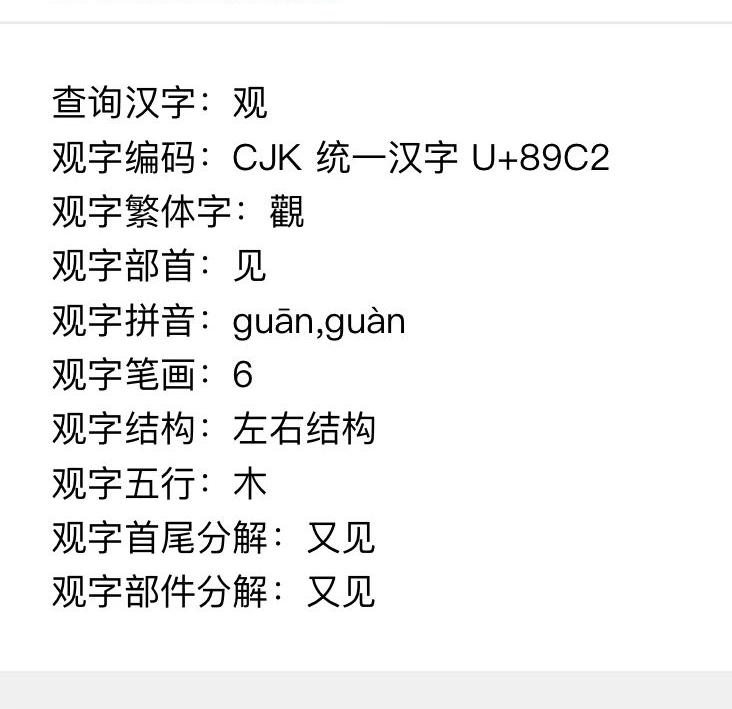 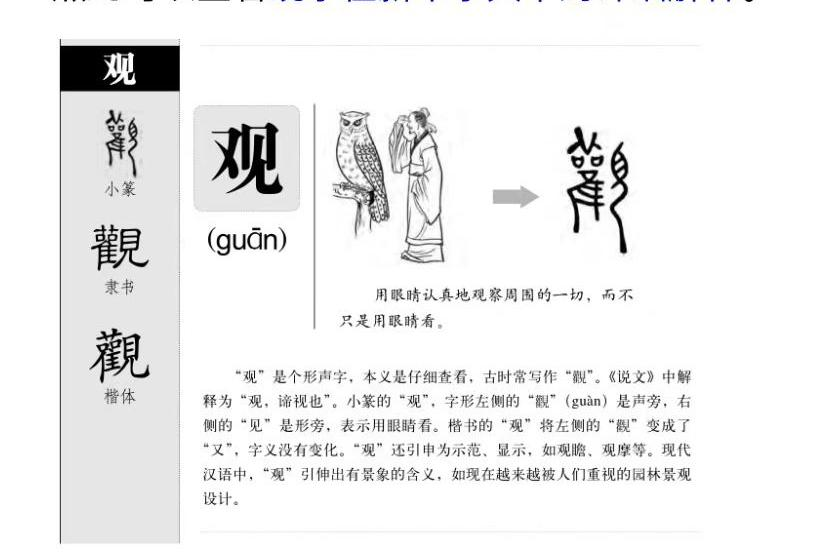 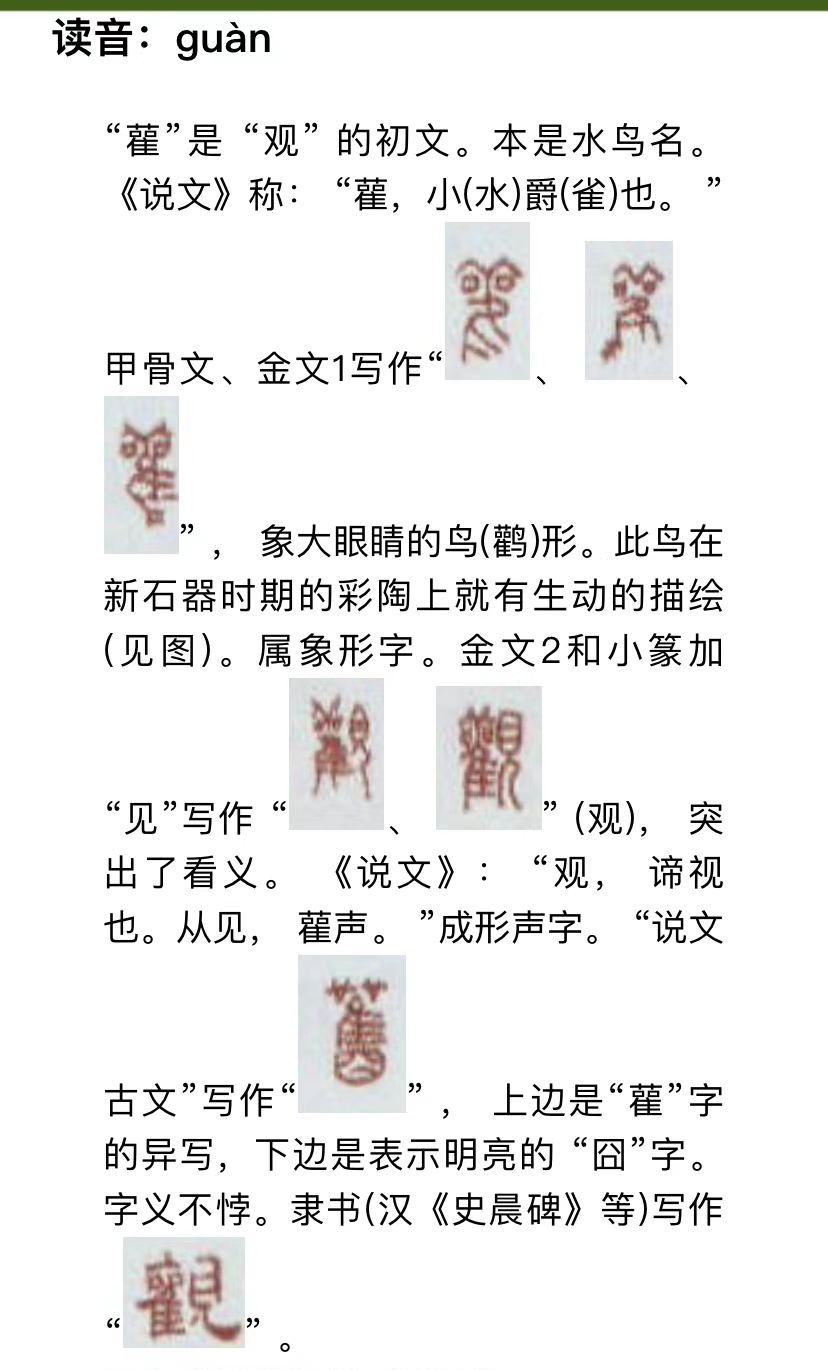 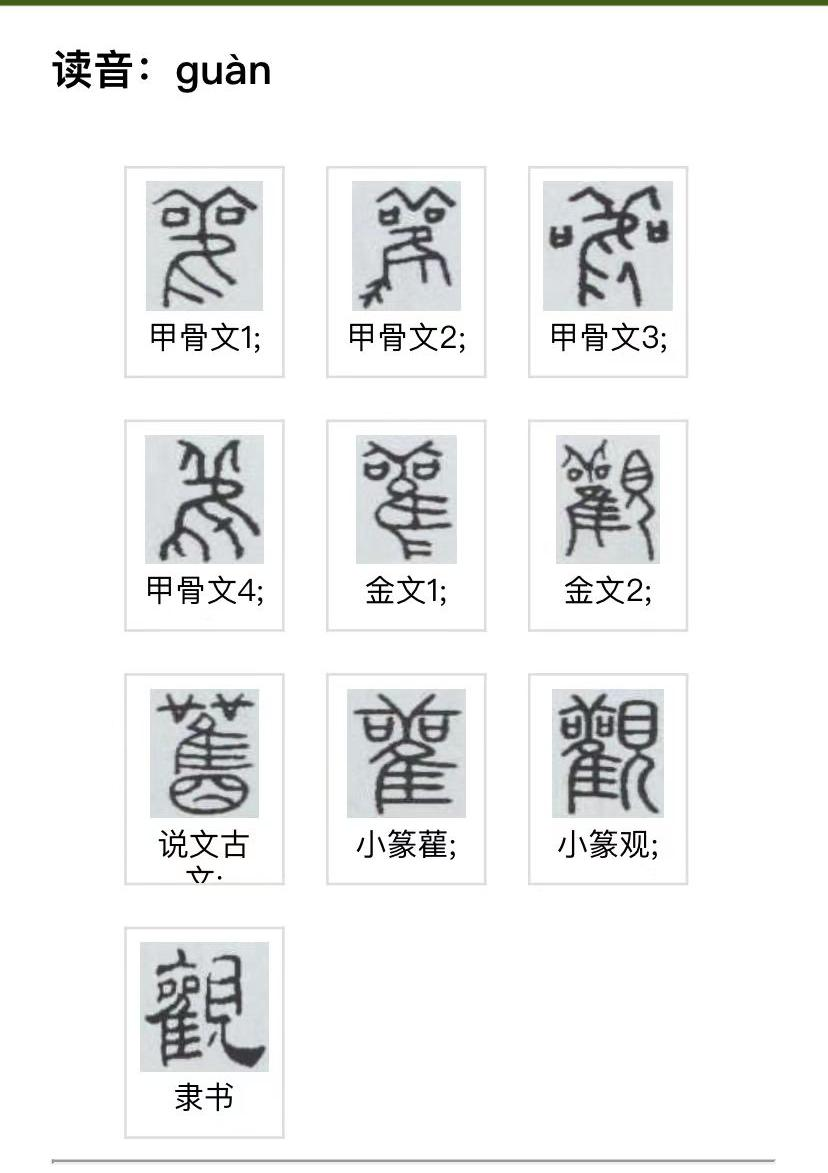 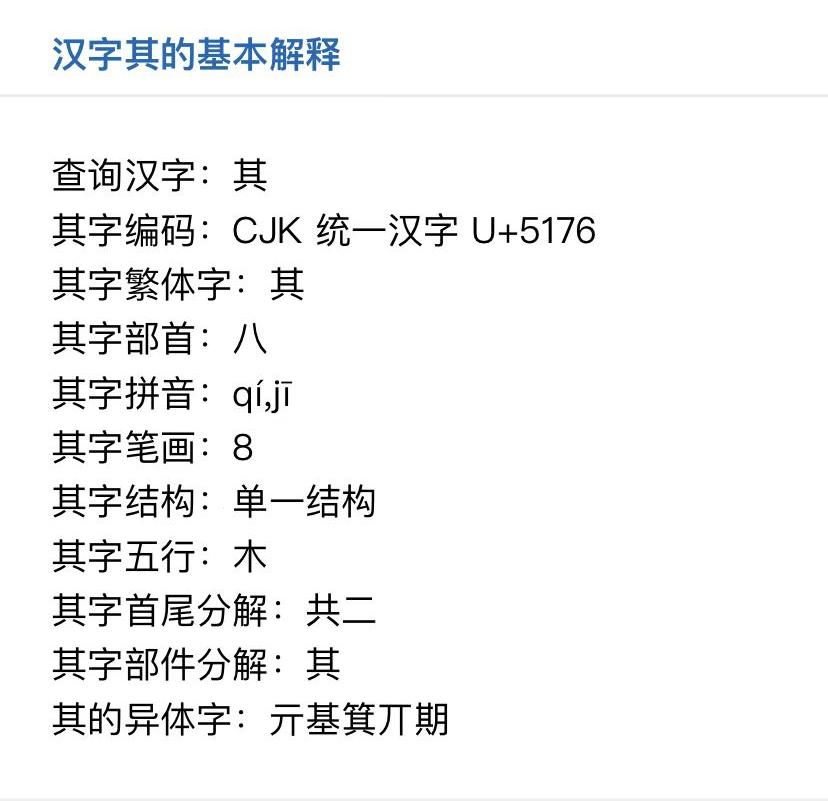 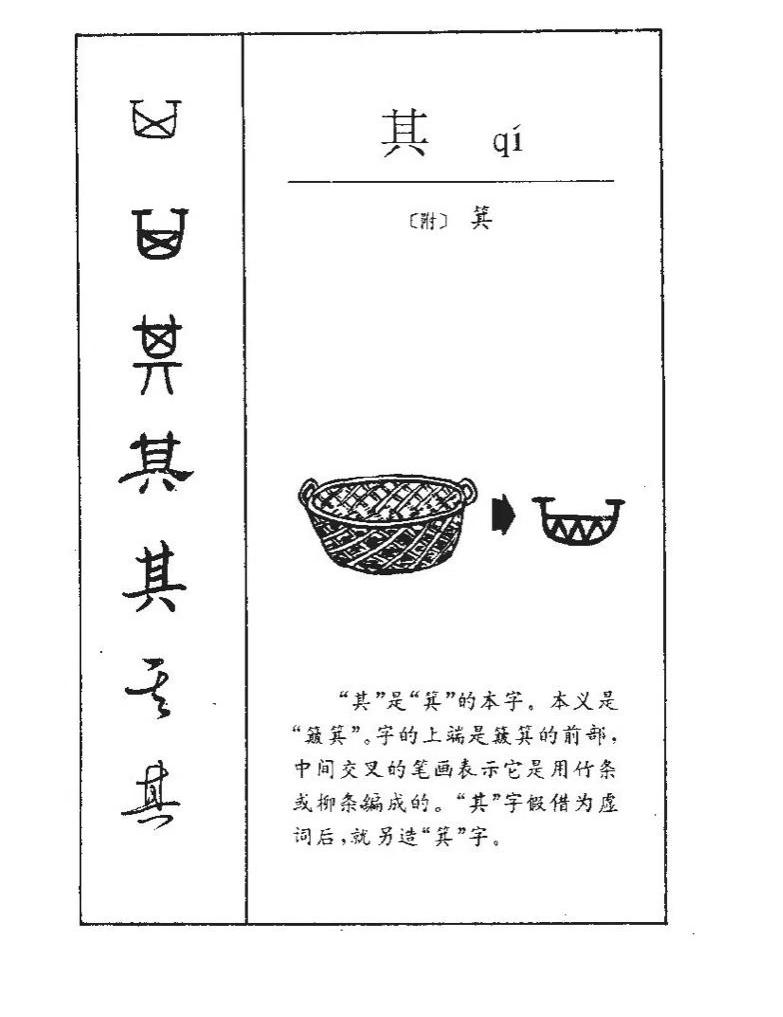 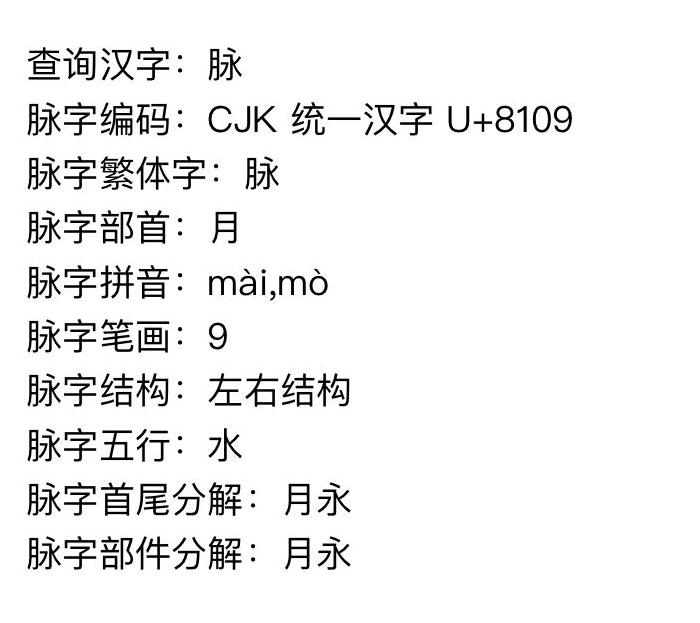 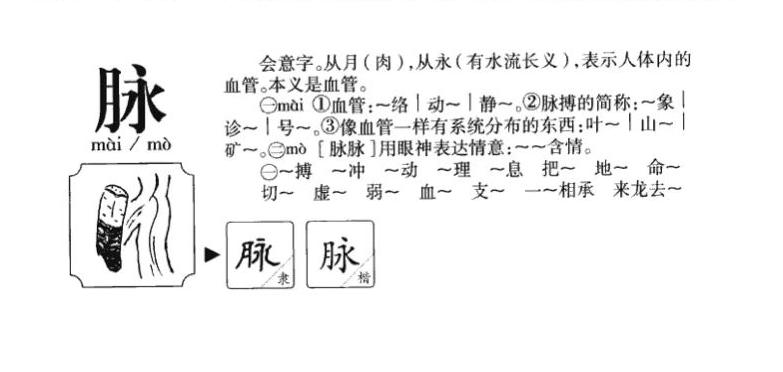 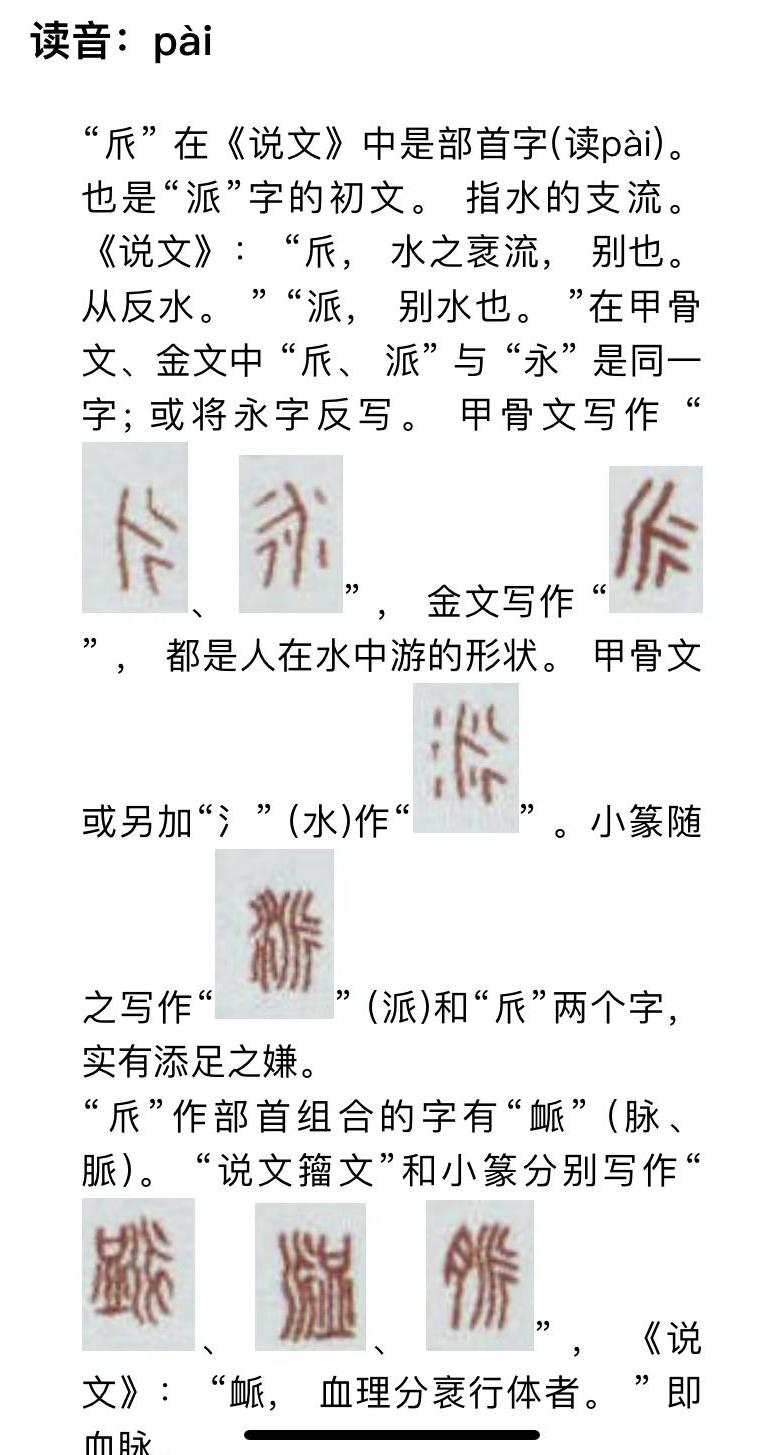 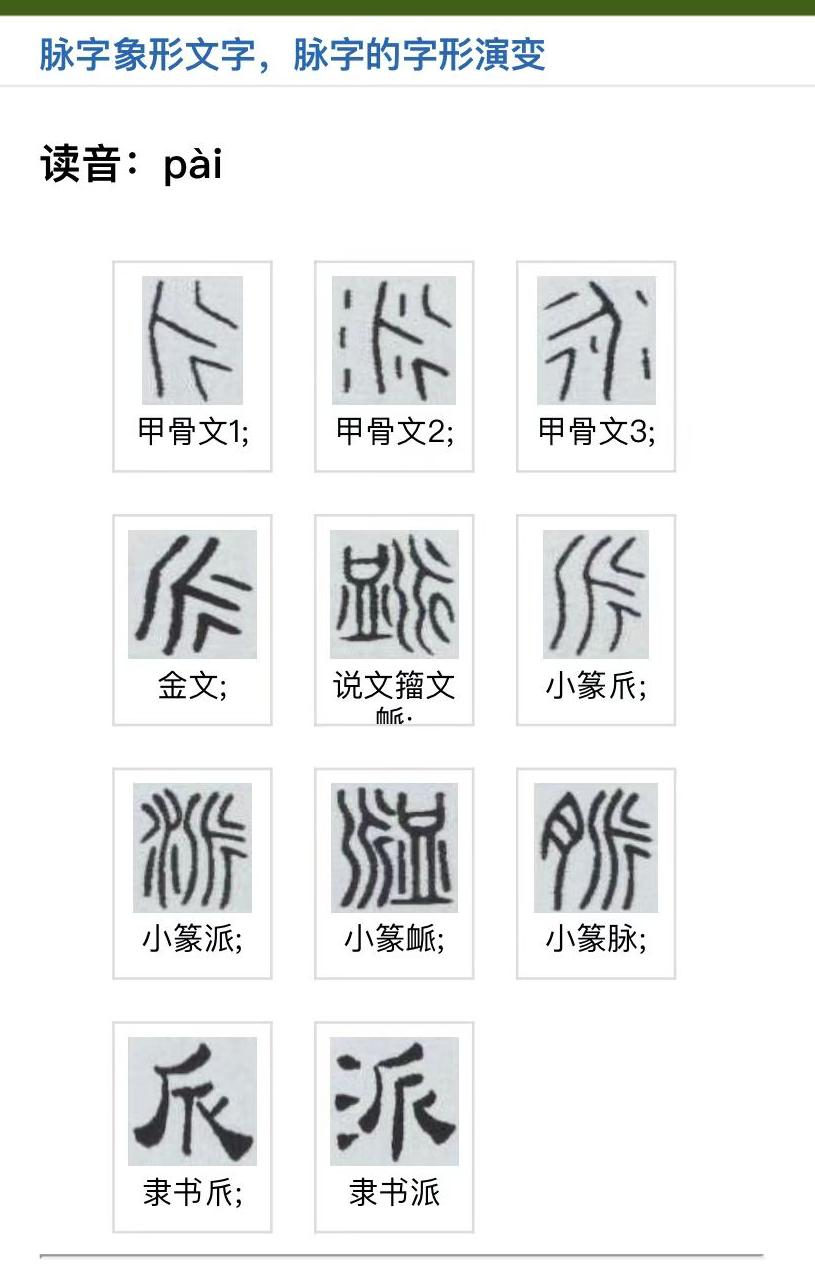 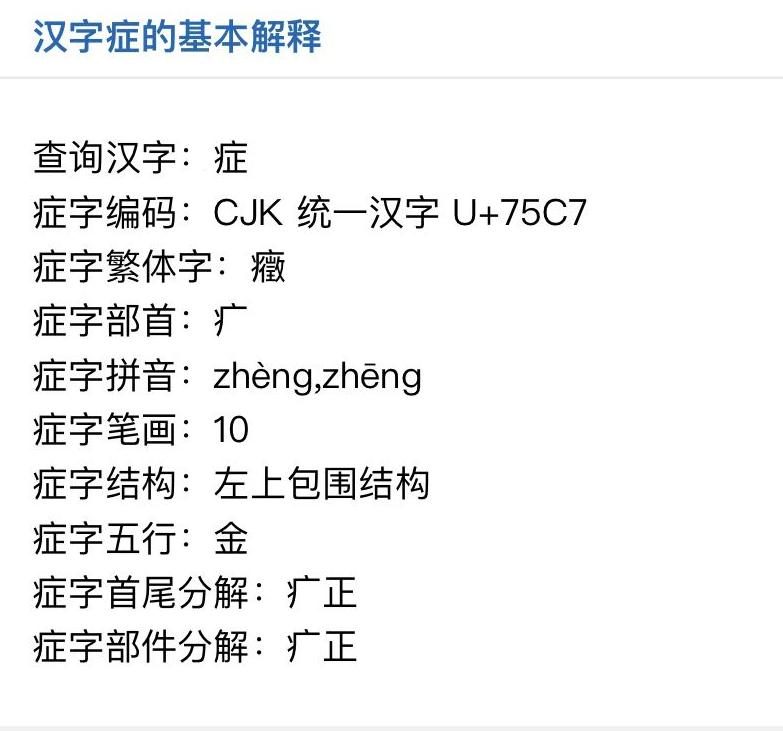 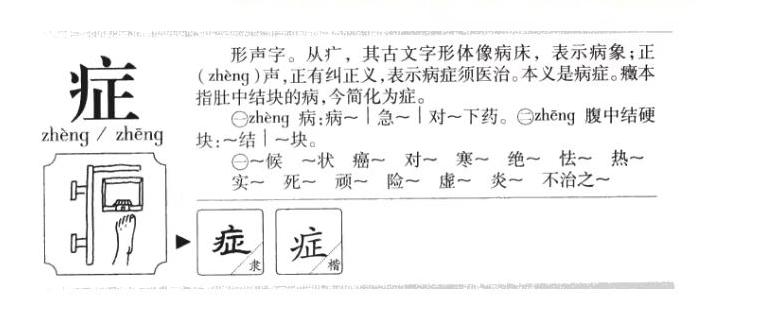 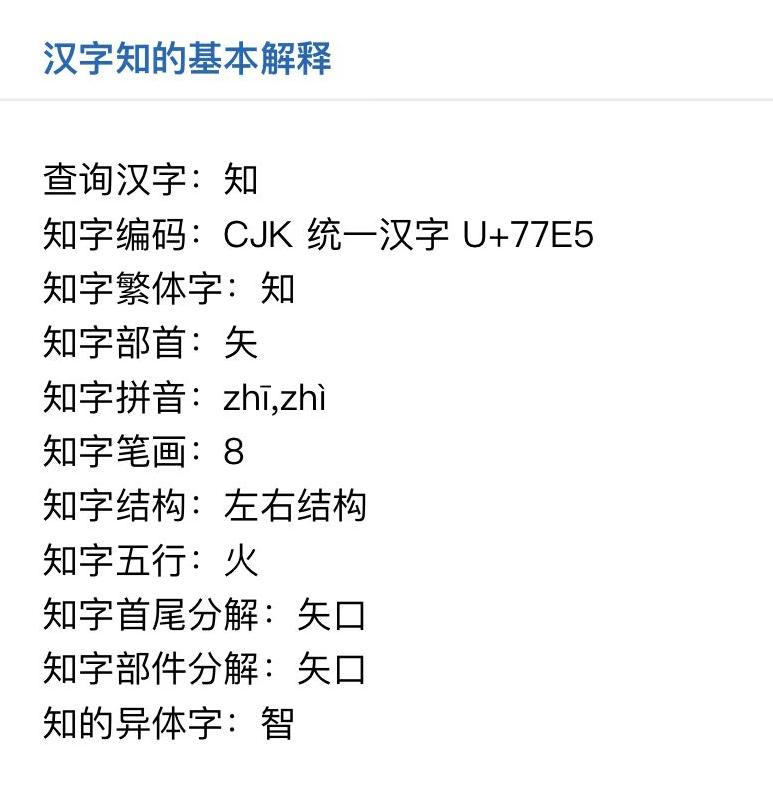 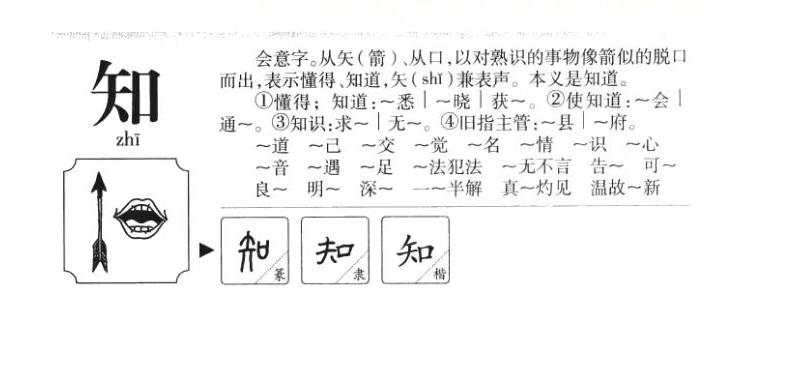 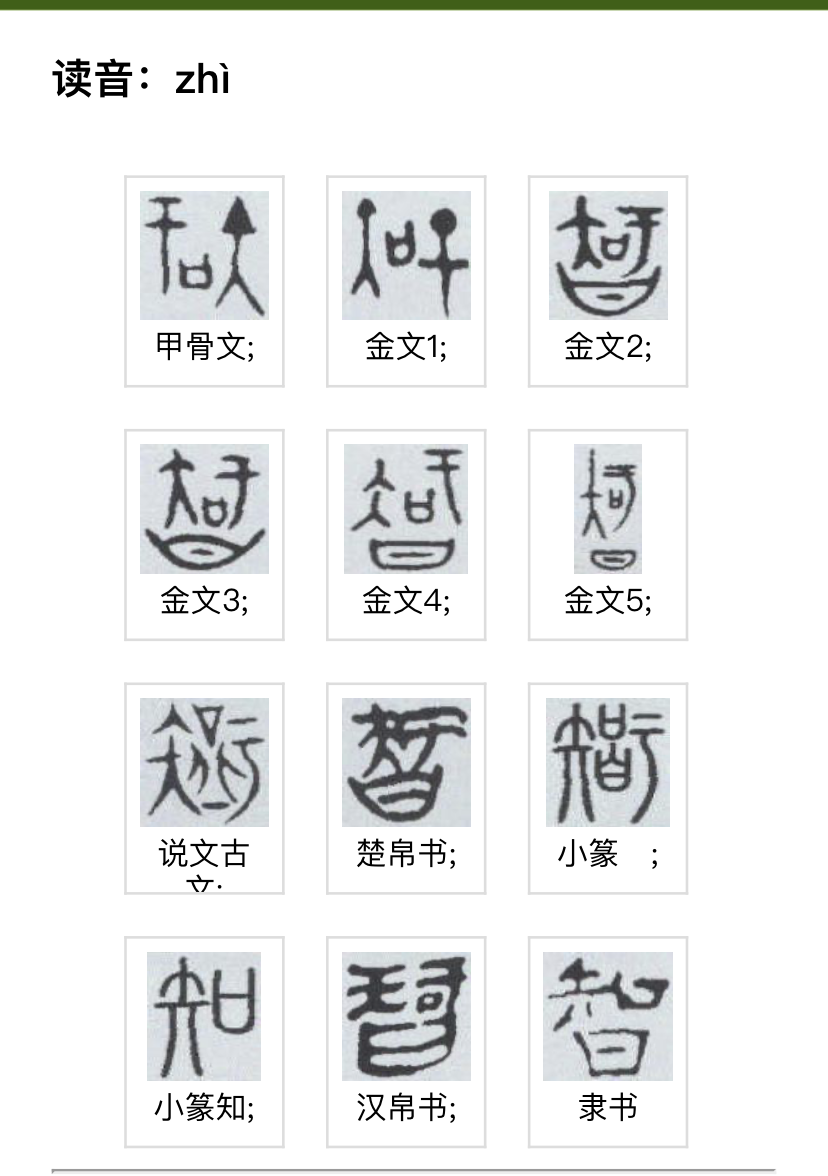 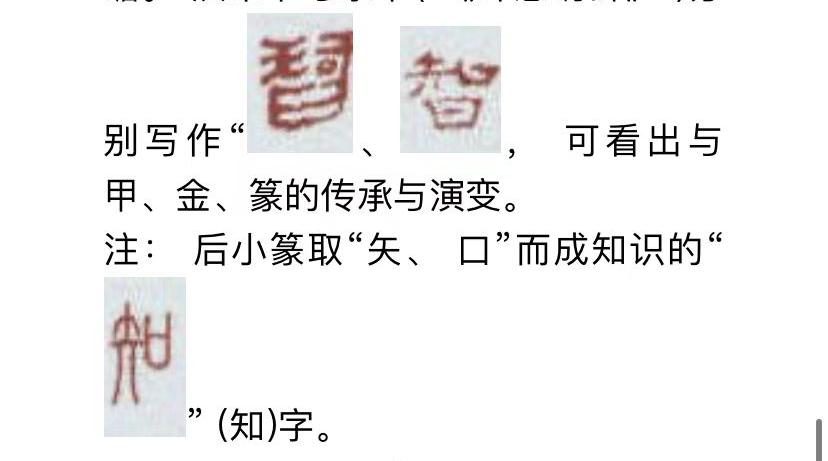 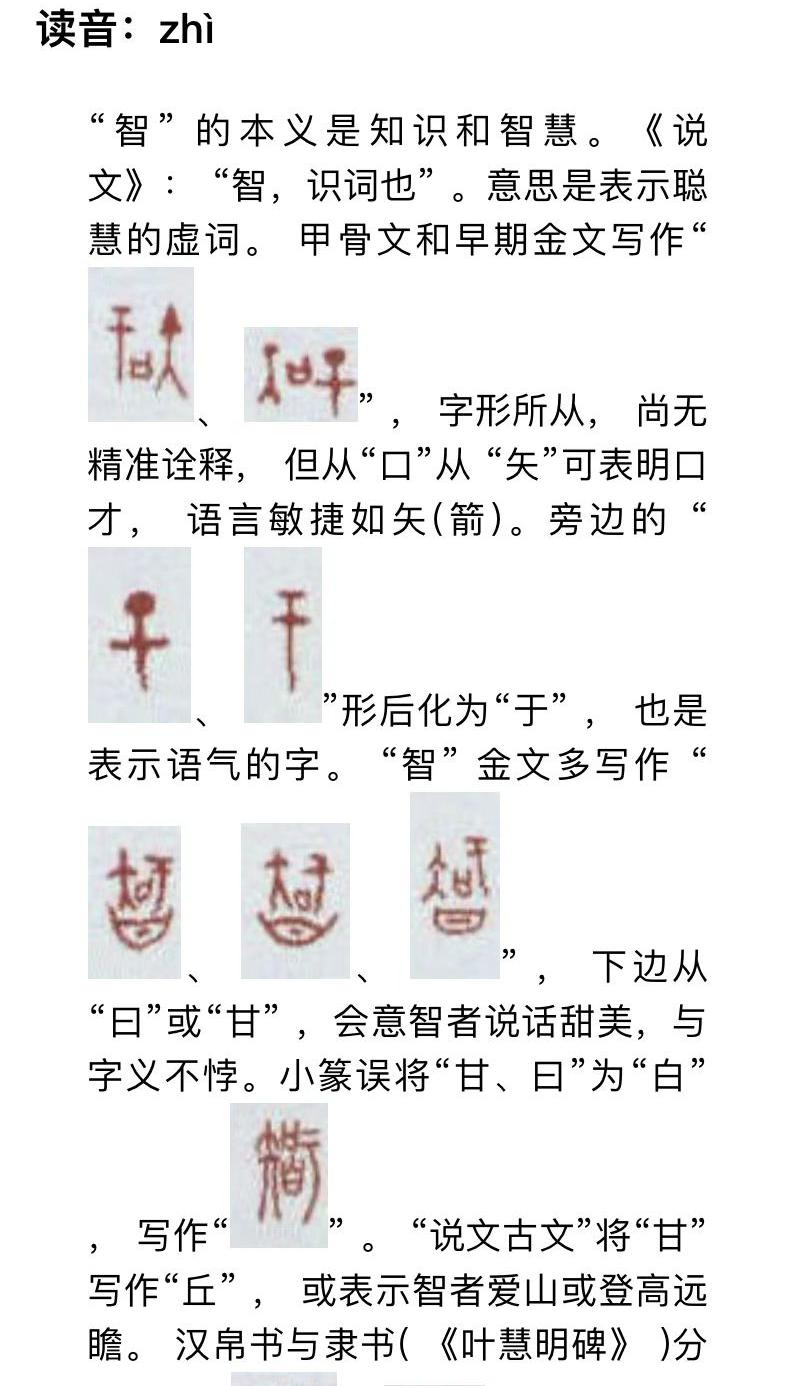 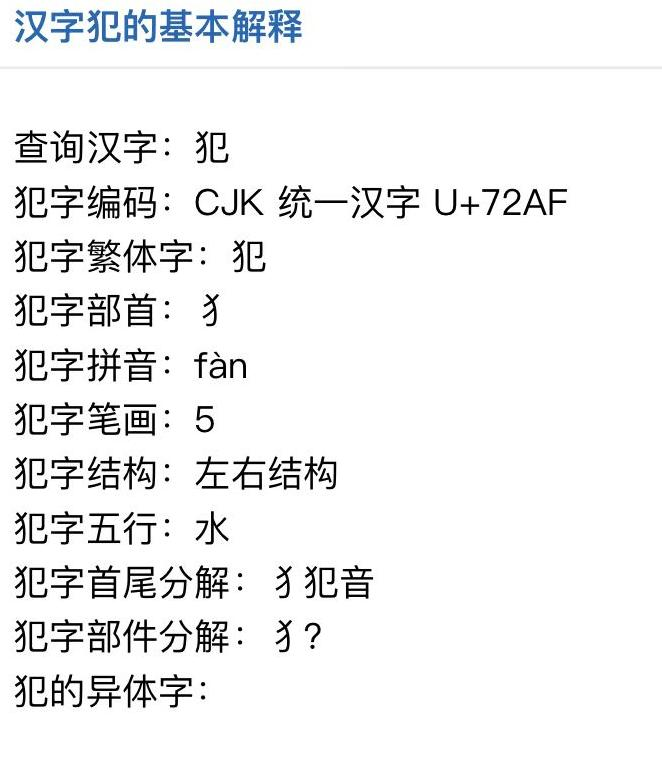 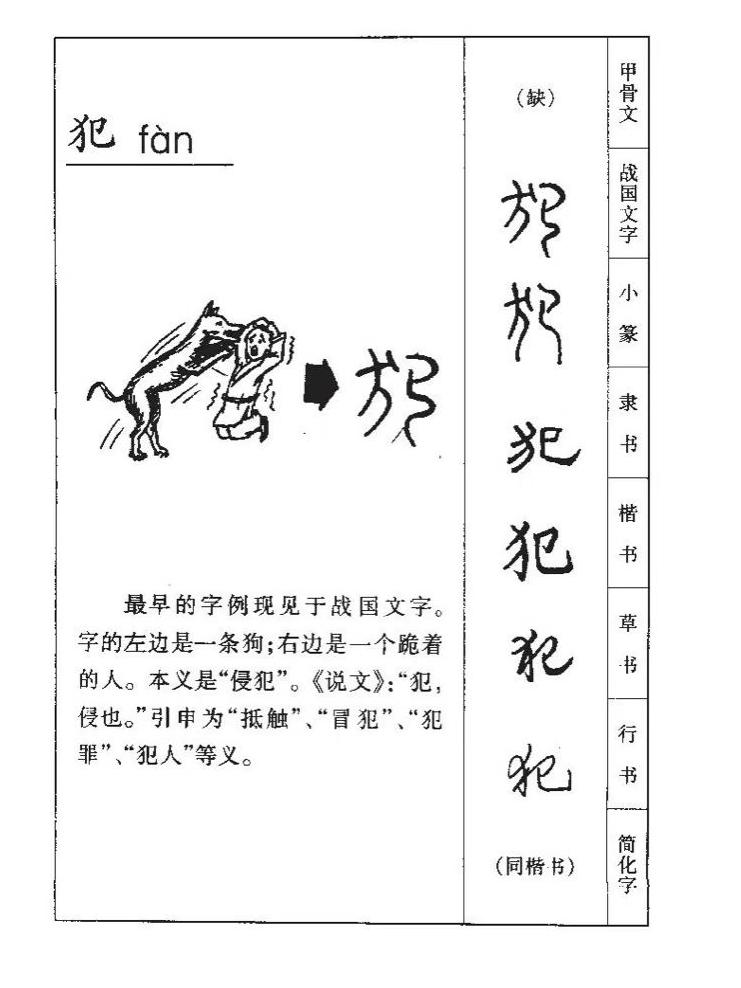 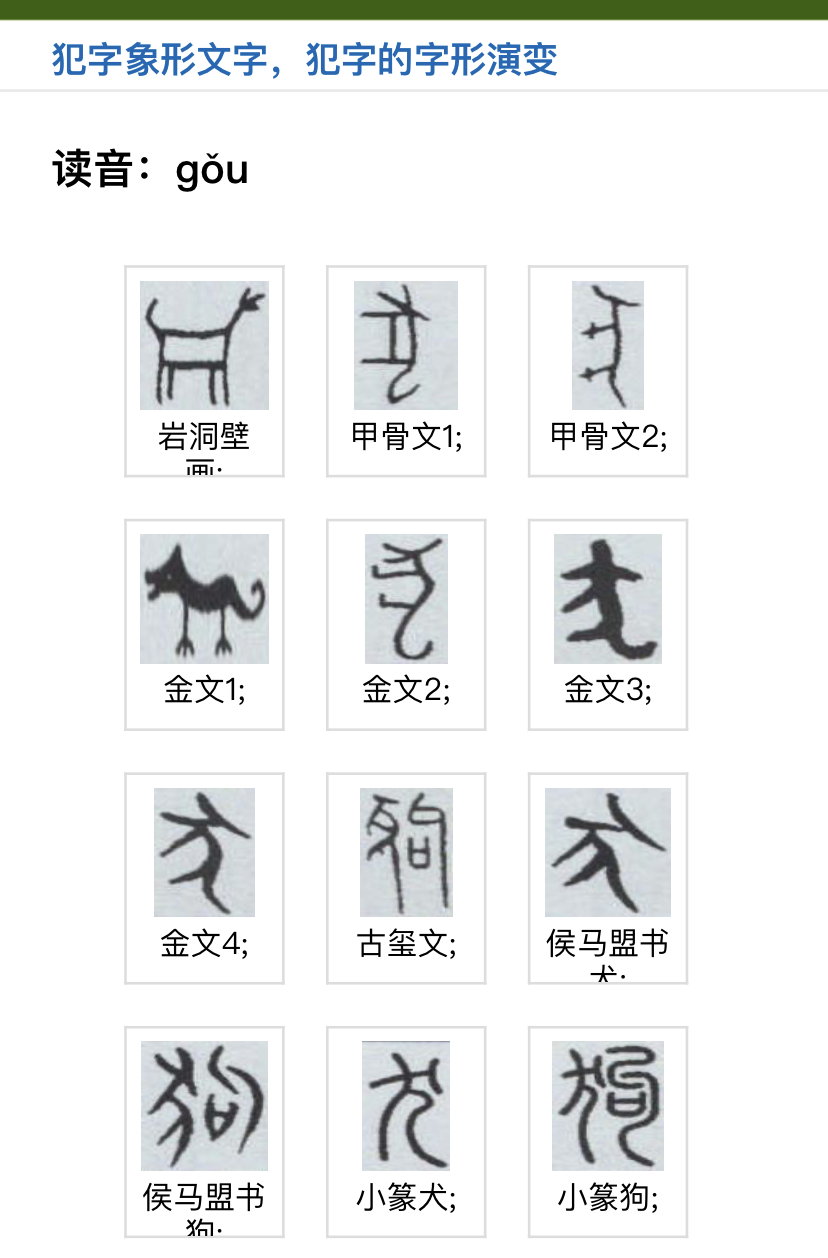 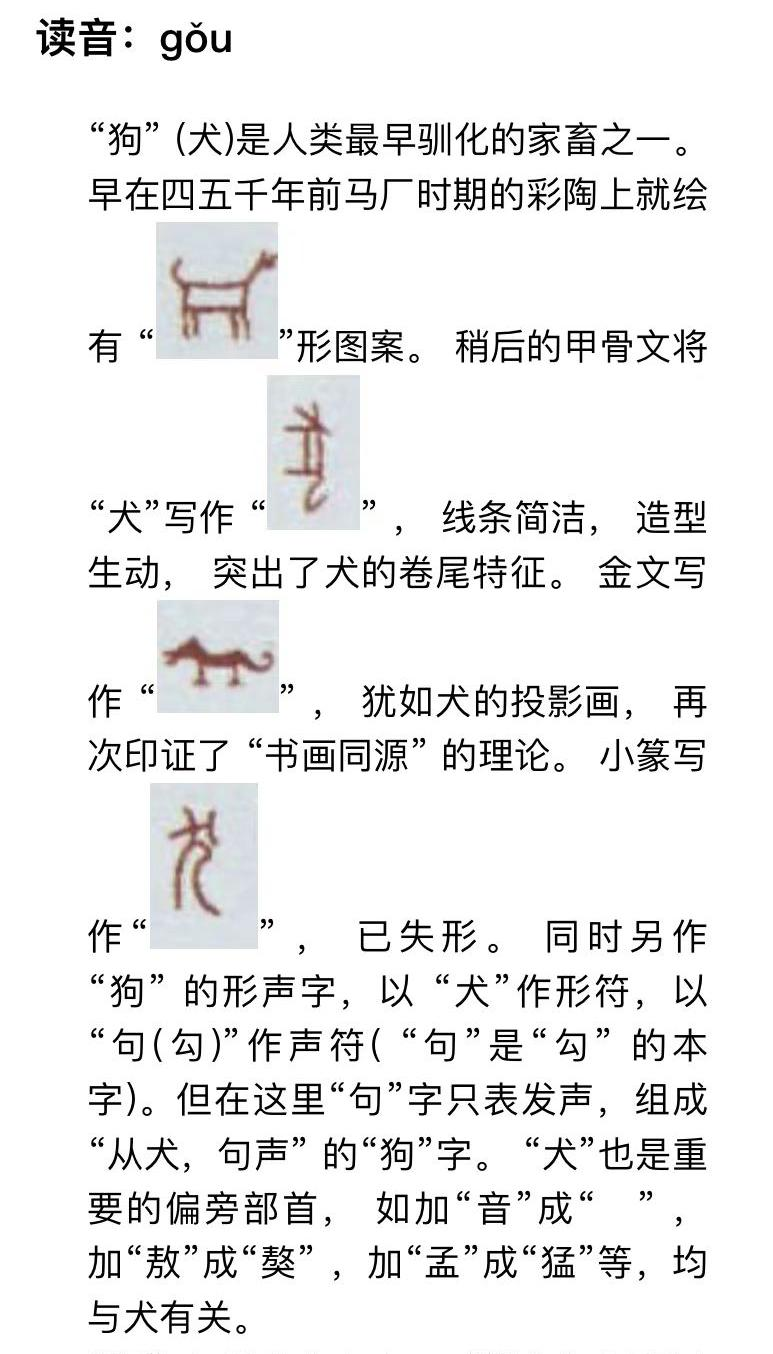 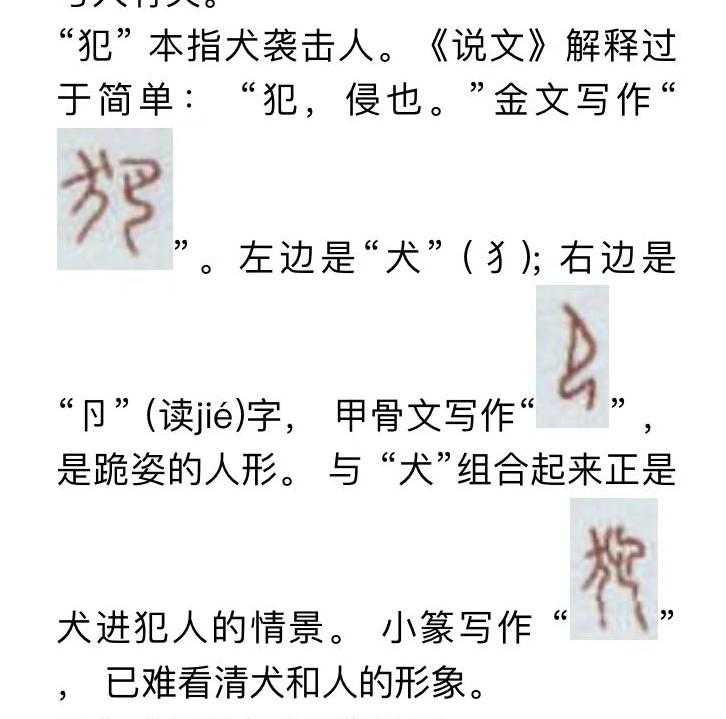 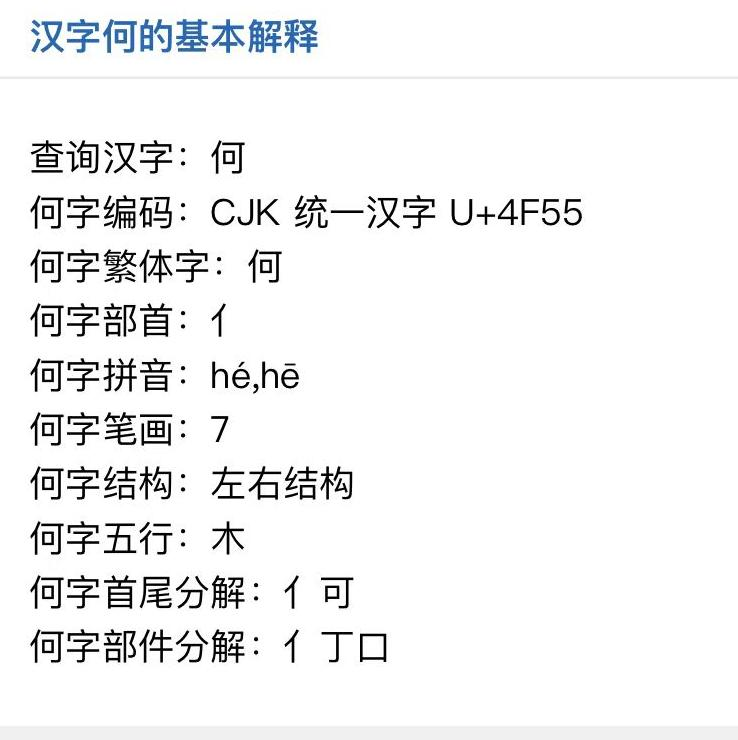 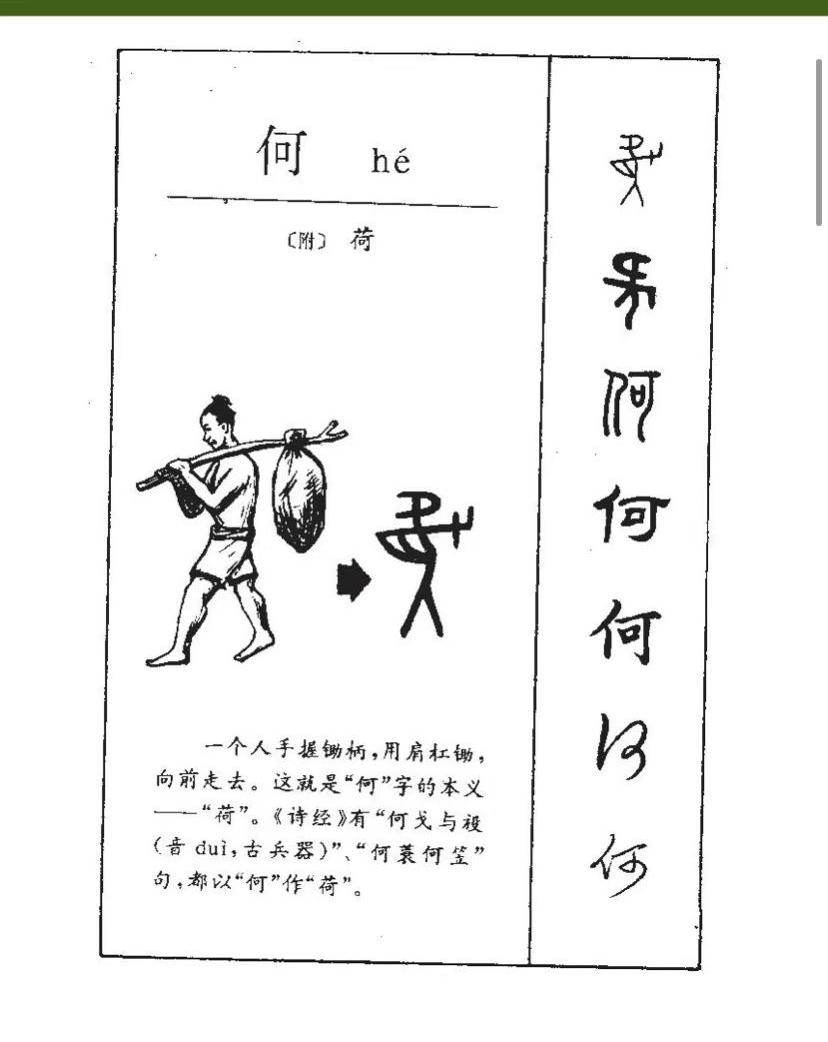 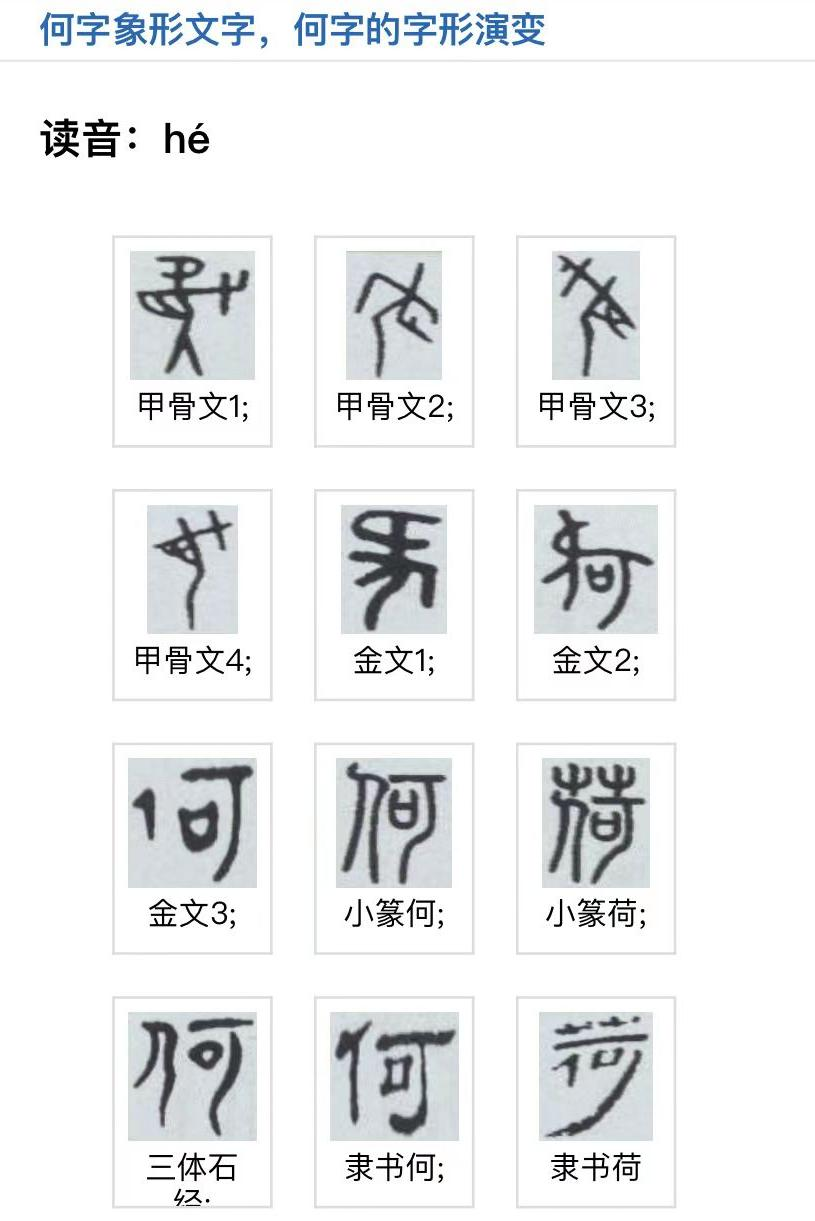 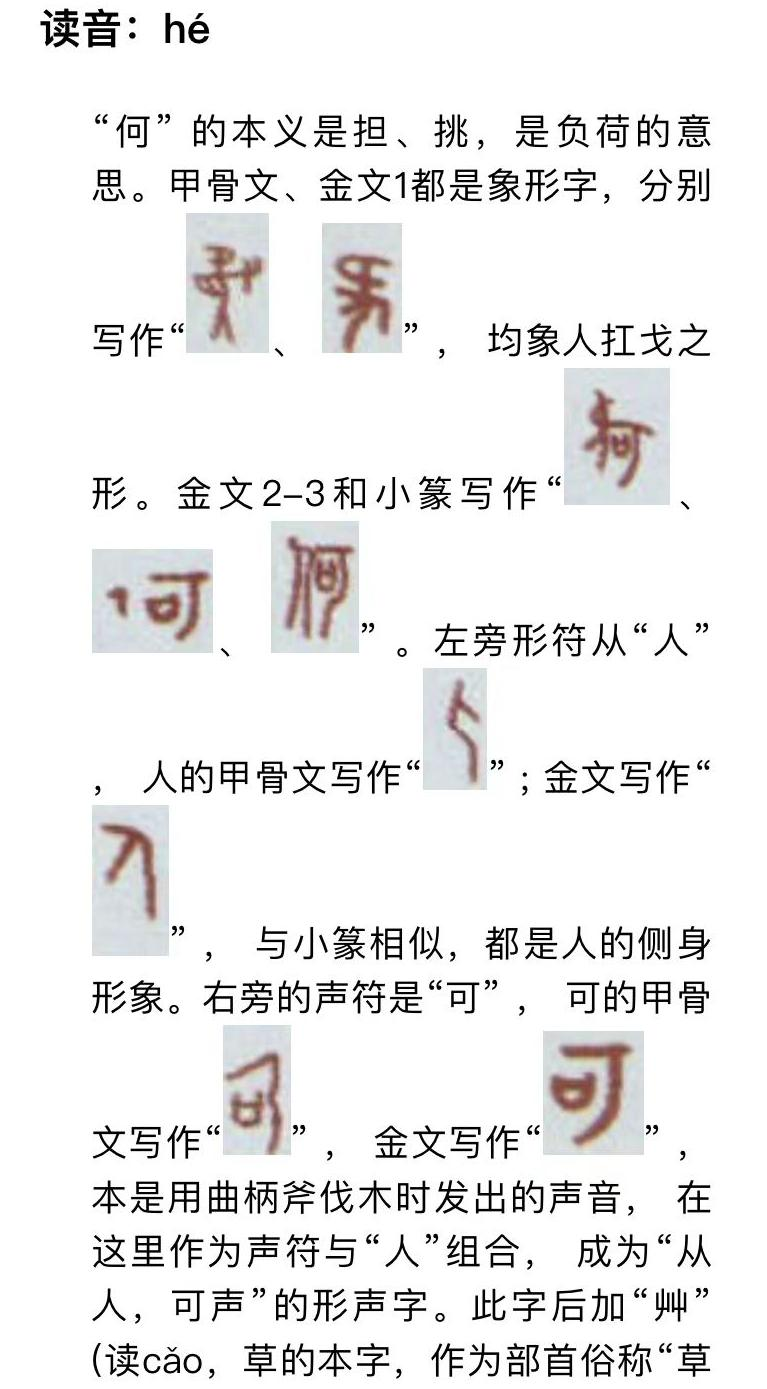 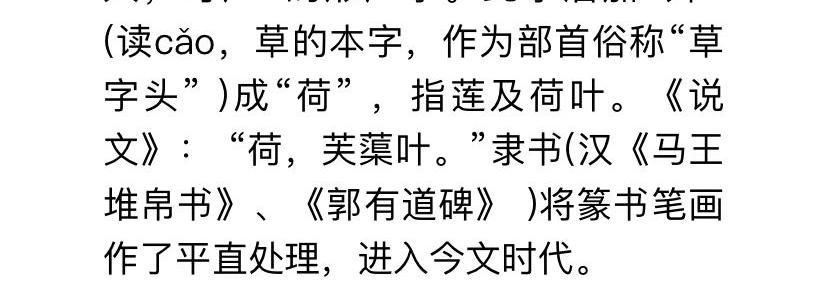 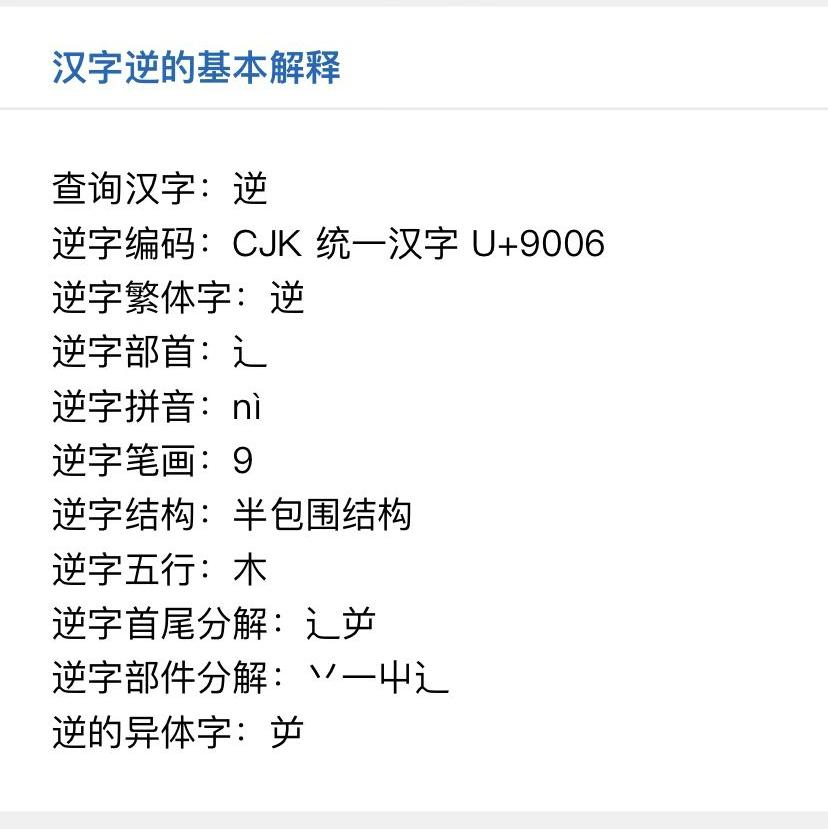 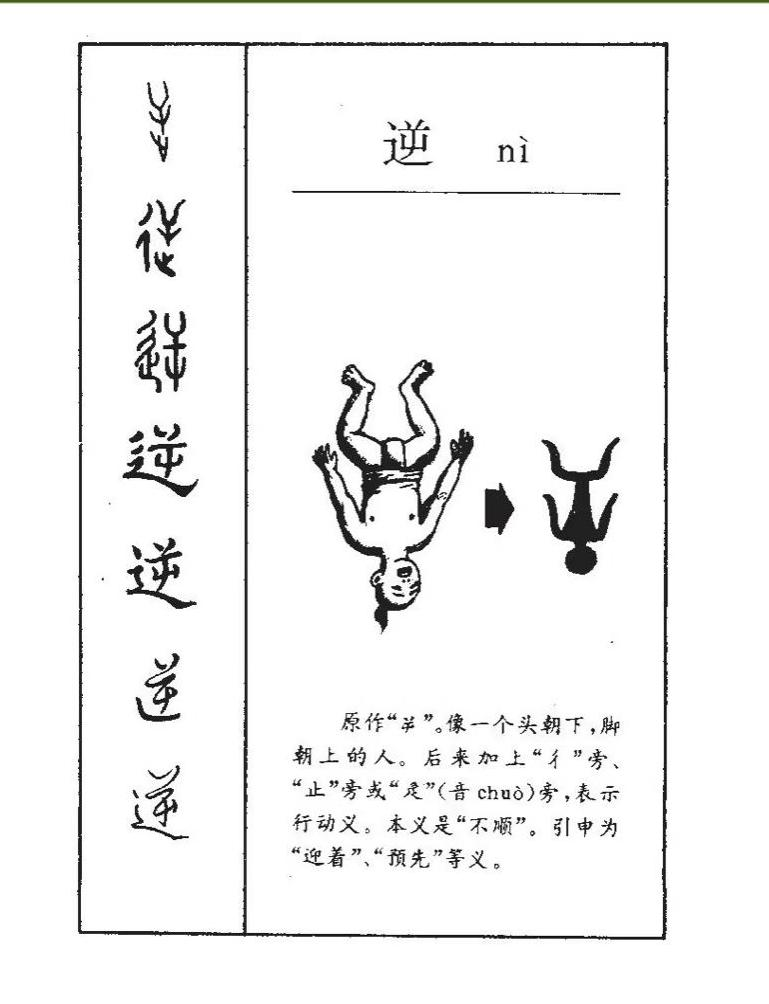 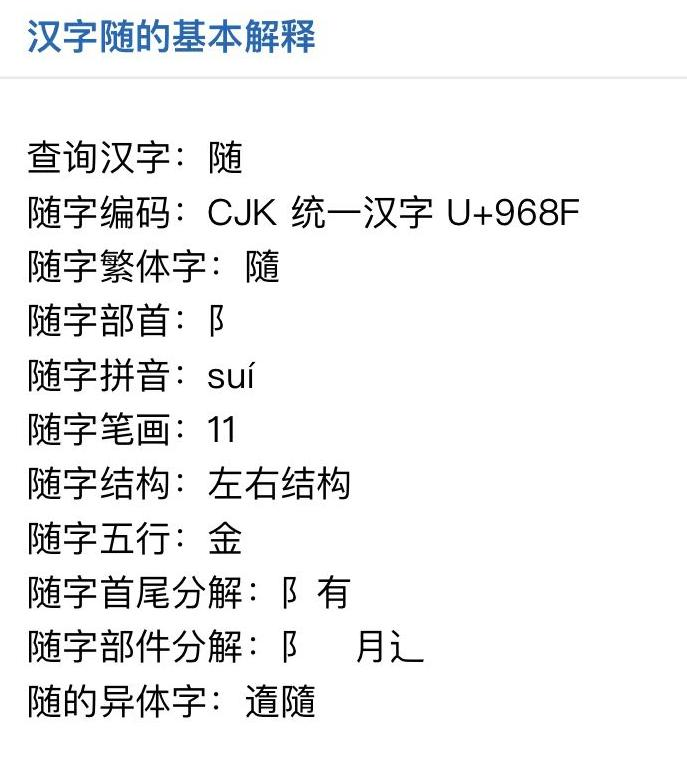 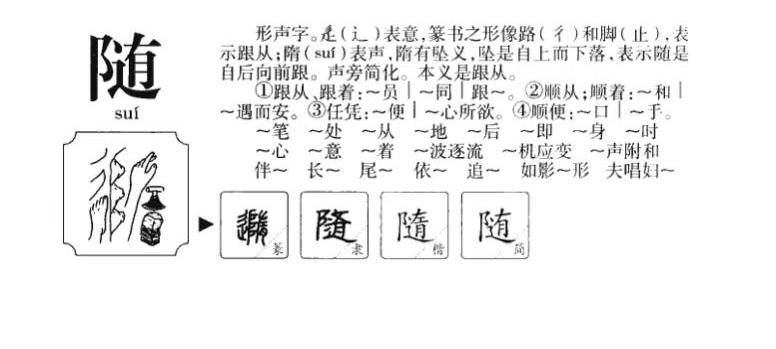 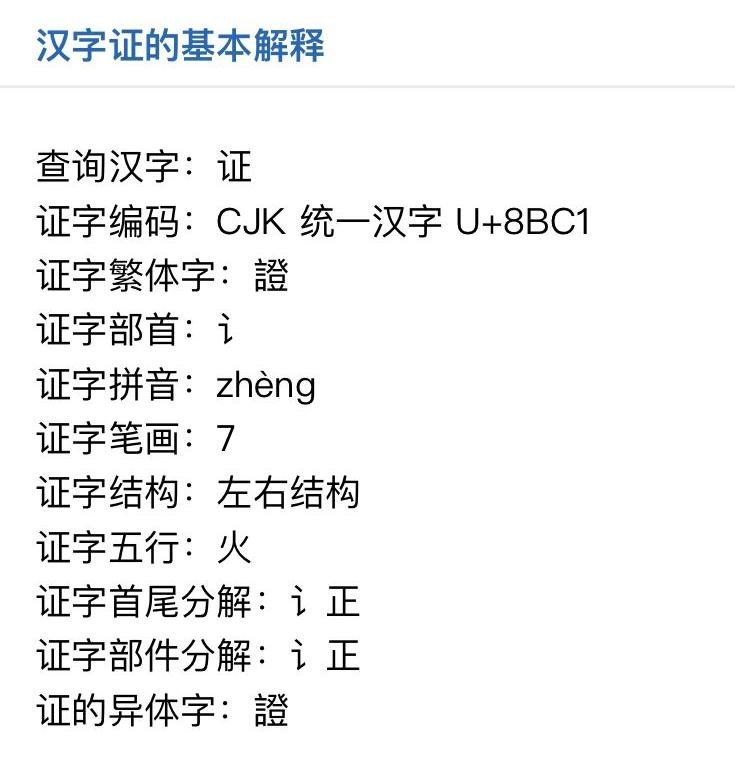 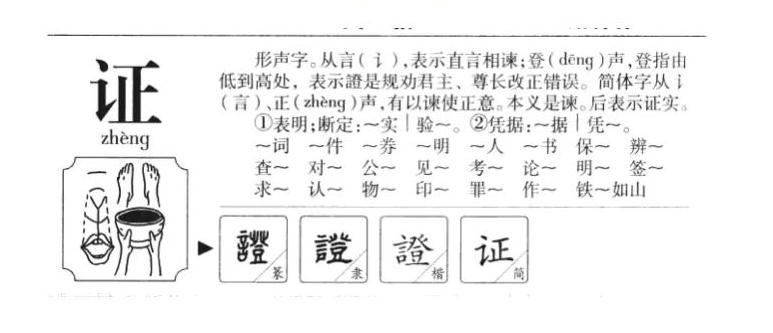 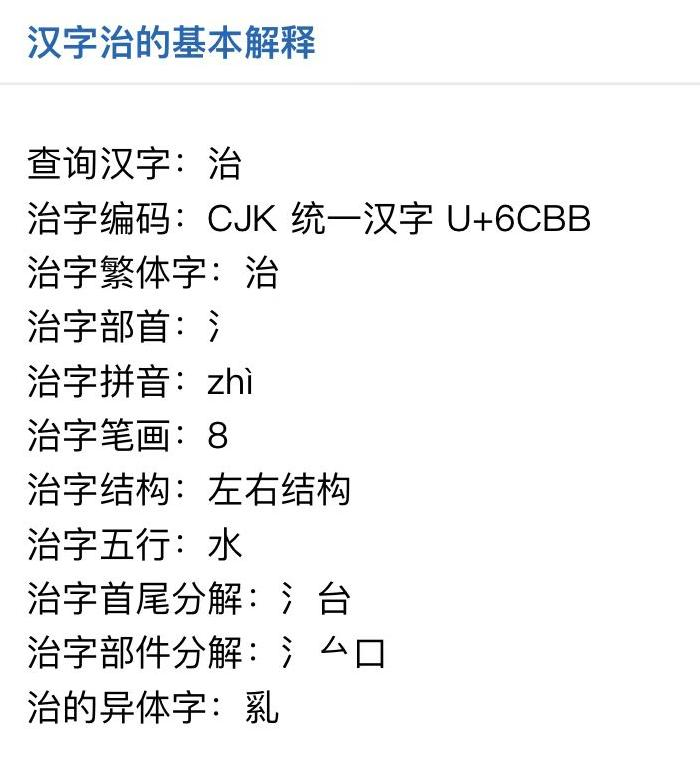 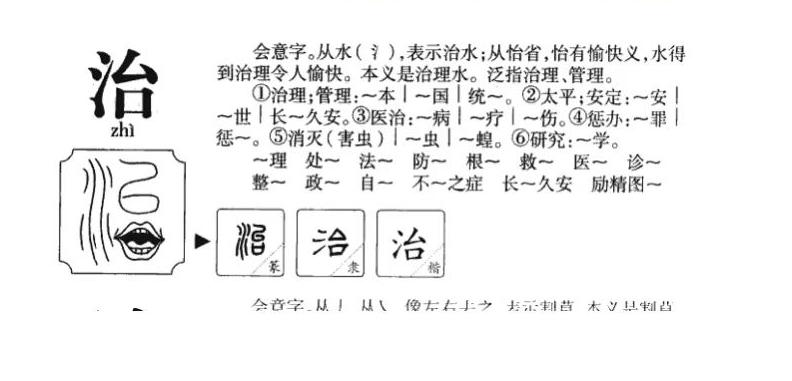 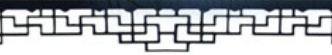 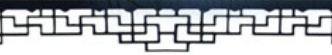 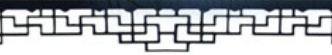 如何诊脉
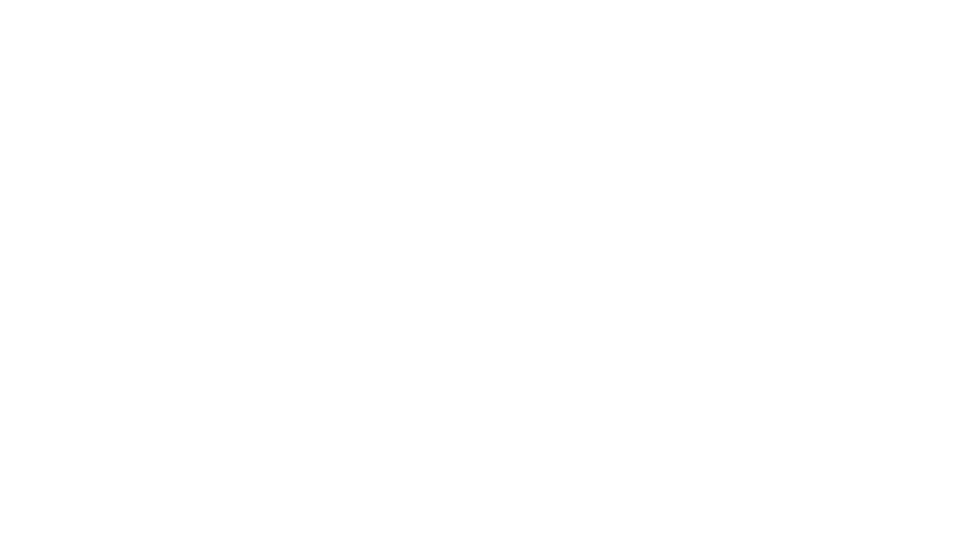 [Speaker Notes: 素材天下 sucaitianxia.com]
观今之医，不念思求经旨，以演其所知；各承家技，终始顺旧，省疾问病，务在口给，相对斯须，便处汤药；按寸不及尺，握手不及足；人迎趺阳，三部不参；动数发息，不满五十；短期未知决诊，九候曾无仿佛；明堂厥庭，尽不见察，所谓窥管而已。夫欲视死别生，实为难矣！
——《伤寒杂病论》（桂林古文版）自序
人迎趺阳，三部？
一 人迎、寸口

《黄帝内经·灵枢》持其脉口人迎，以知阴阳有余不足，平与不平。

寸口主中，人迎主外，两者相应，俱往俱来，若引绳大小齐等。春夏人迎微大，秋冬寸口微大，如是者，名曰平人。
二 人迎、趺阳
人迎脉大，趺阳脉小，其常也；假令人迎趺阳平等为逆；人迎负趺阳为大逆；所以然者，胃气上升动在人迎，胃气下降动在趺阳，上升力强故曰大。下降力弱故曰小，反此为逆，大逆则死。
——《伤寒杂病论·平脉法第一》
三 上部、中部、下部
腹诊？背诊？
提问&答疑
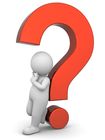 联系方式
微信：                 
                                       

                                              
                                               





邮箱:34902008@qq.com
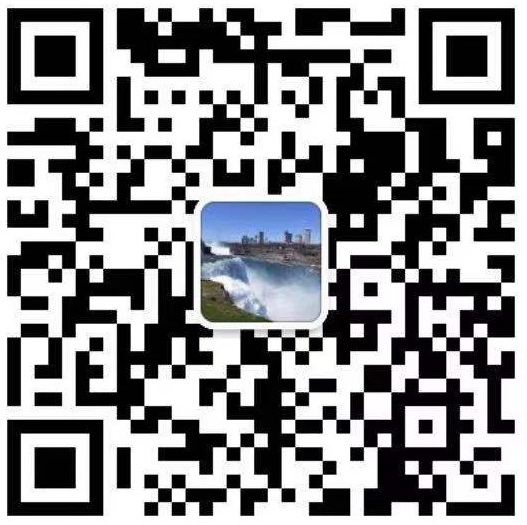 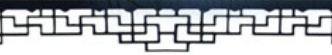 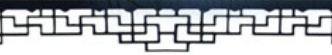 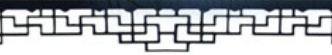 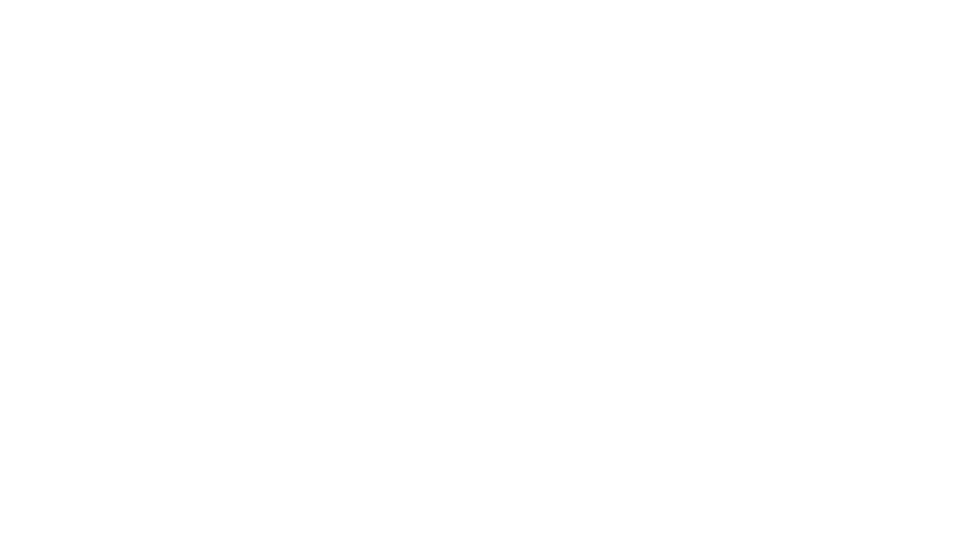 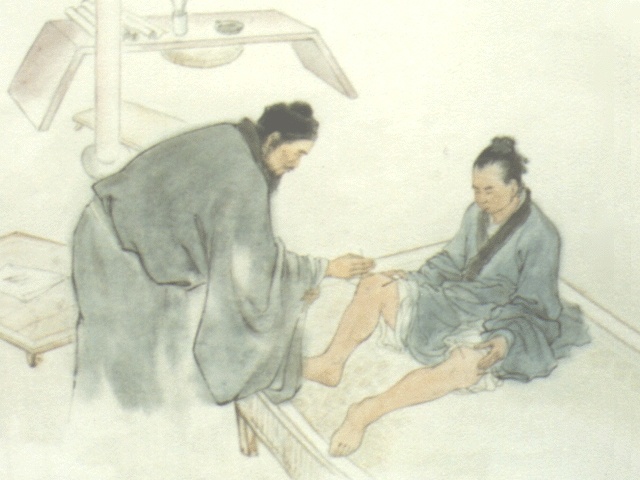 感谢聆听！
[Speaker Notes: 素材天下 sucaitianxia.com]